afwisseling en autonomie in jobs
Waarover gaat het?
Afwisseling
en autonomie
impact op …
werkstress
motivatie
leerkansen
Introductie
Door meer afwisselen en autonomie in te bouwen voor de medewerkers wordt de organisatie van het werk te moeilijk.
Meer autonomie is ook meer verantwoordelijkheid.
Sommige mensen willen geen afwisseling in het werk.
Autonomie wordt teruggedrongen door de digitalisering.
Jobs met weinig taakvariatie zullen verdwijnen.
Doe-opdracht
Stelling…
Foto door Kampus Production
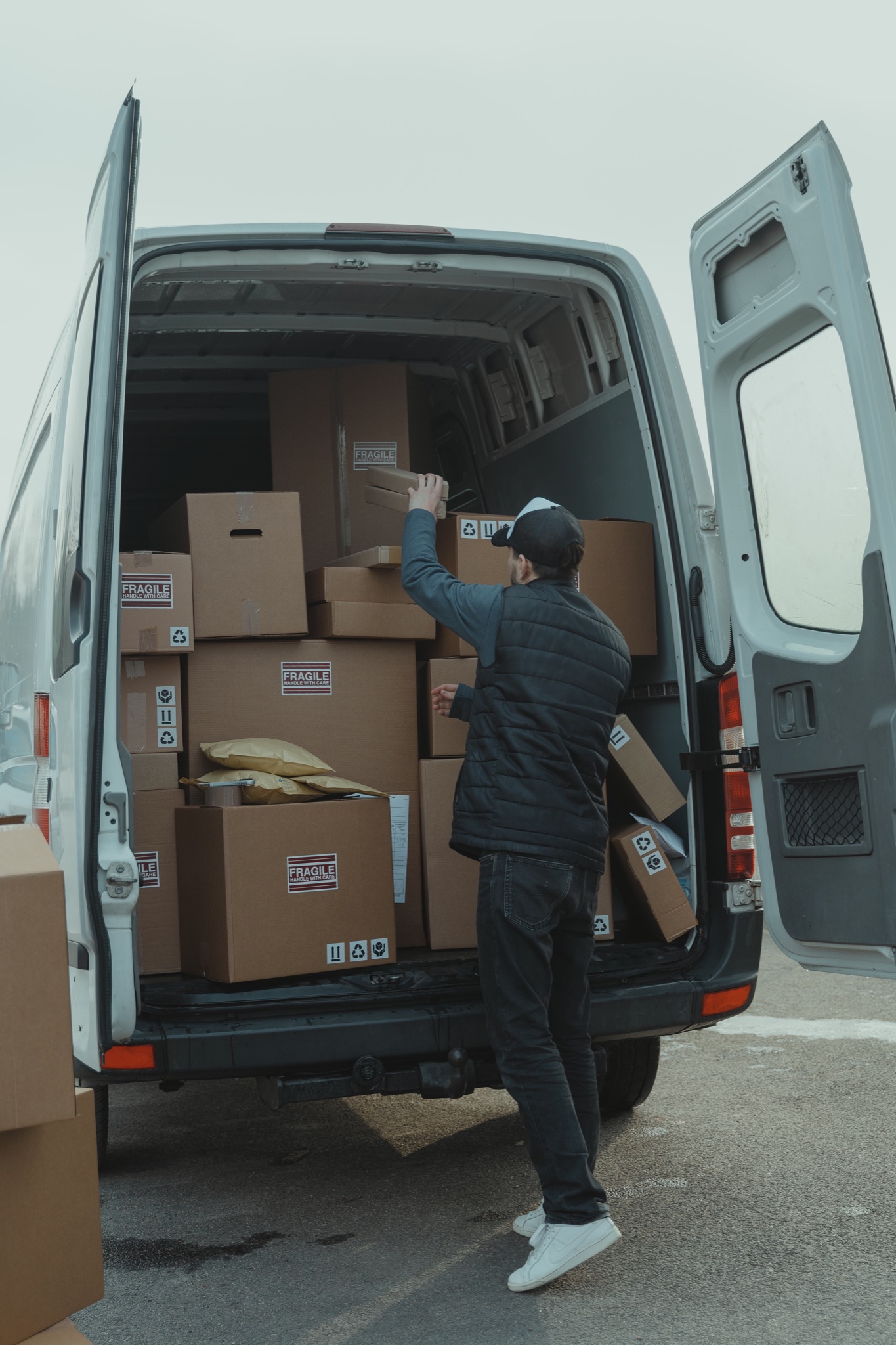 Foto door Tima Miroshnichenko
Foto door Christina Morillo
Foto door Maurício Mascaro
Foto door cottonbro studio
Vragenlijst
Het model van Karasek
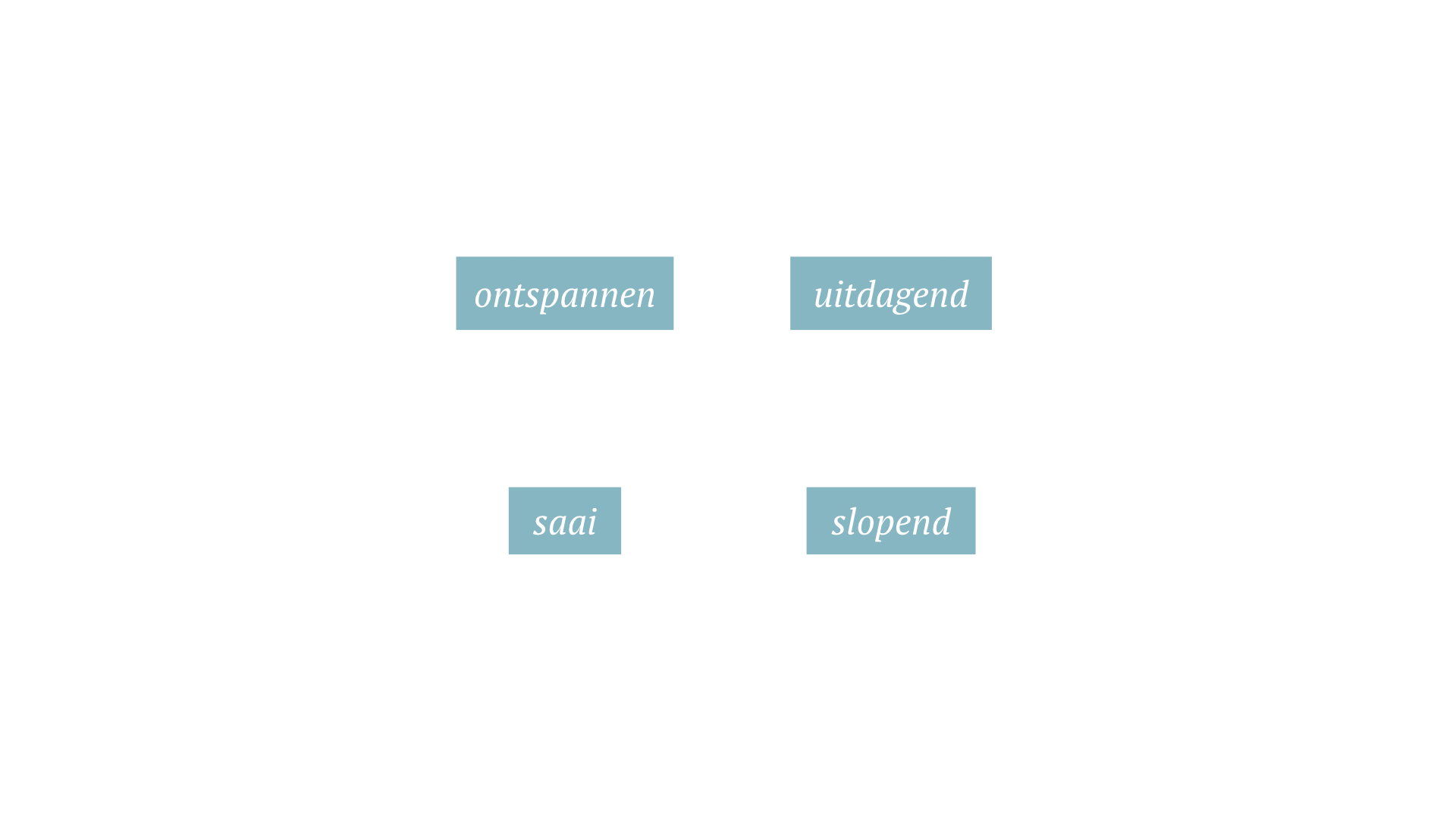 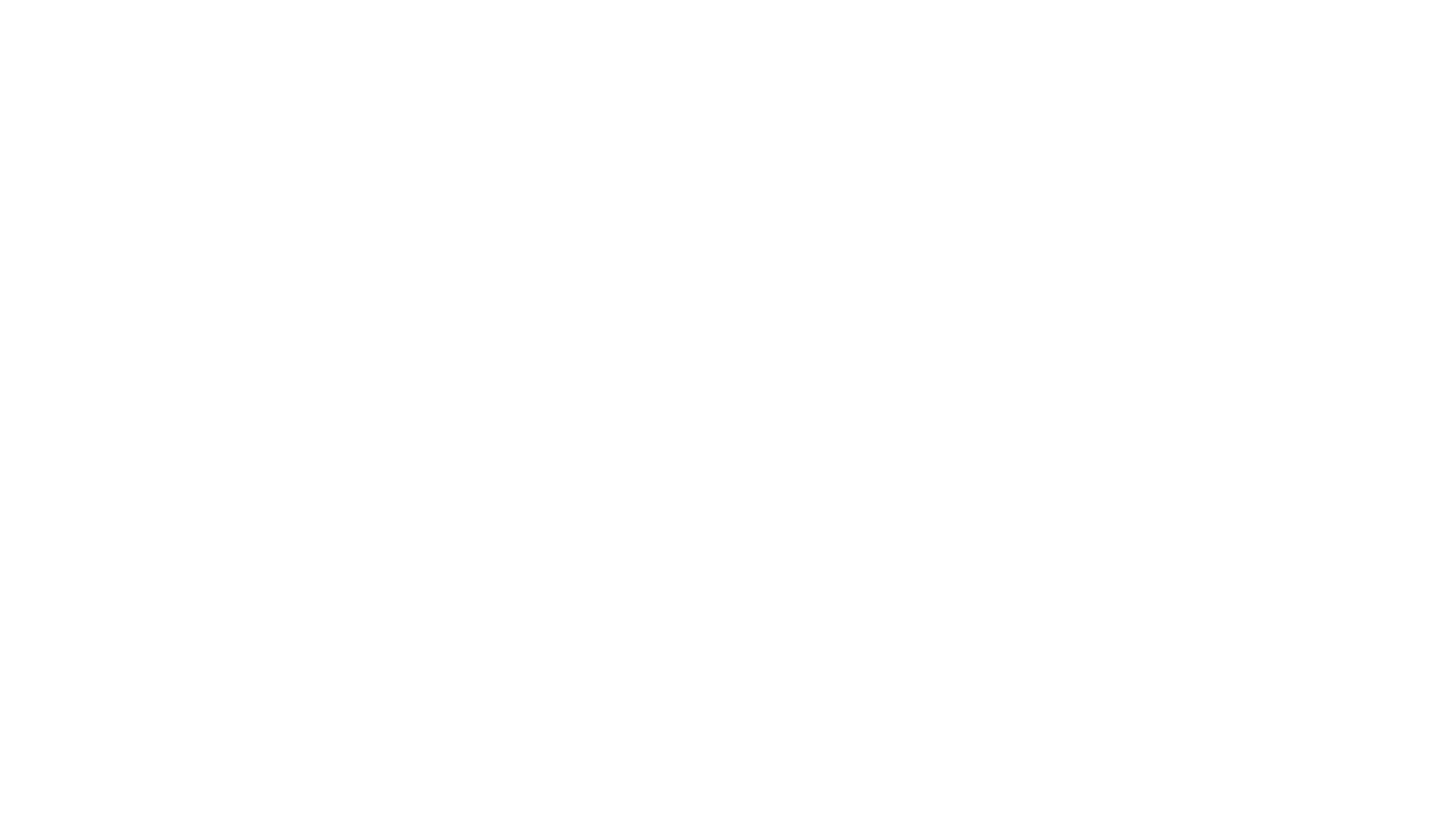 Het model van Karasek:
resultaten
Afsluiter